Työkirjaekosysteemien vaikuttavuuden kirittämiseksi
EsipuheKaupungit ovat innovaatioiden syntypaikkoja, käyttöönottajia ja hyödyntäjiä. Kaupungeissa olevissa ekosysteemeissä yritykset, korkeakoulut, tutkimuslaitokset ja ihmiset ratkaisevat erilaisia haasteita ja luovat yhteistyössä innovaatioita.  Polku arjen teoista uusiin ratkaisuihin, liiketoimintaan ja edelleen yhteiskunnan kestävyyteen on pitkä ja monihaarainen. Poluilla on paljon erilaisia toimijoita ja tekijöitä. Innovaatioekosysteemien rakentaminen on paljolti laadullista työtä, jolloin sen vaikuttavuuttakin on mitattava monipuolisin välinein. Jotta pienistä poluista tulee vahva väylä, tarvitsemme yhteisiä käsitteitä ja yhteisiä tapoja tarkastella työn vaikuttavuutta.  Siksi olemme lähteneet tekemään Innokaupunkien vaikuttavuusmallia. Se tarjoaa yhteisen viitekehyksen hyvin erilaisille kaupungeille ja ekosysteemeille. Tämä työkirja on tarkoitettu niin ekosysteemien kehittäjille, päätöksentekijöille kuin tutkijoillekin, jotka haluavat syventää ymmärrystään siitä, miten ekosysteemien kehittämistä voidaan tehdä entistä vaikuttavammin.  Toivomme, että työkirja innostaa pohtimaan ja kehittämään omia lähestymistapojaan ekosysteemien rakentamiseen ja uudistamiseen. Yhdessä voimme kirittää yhteistyötä kohti innovatiivisia ja kestäviä kaupunkeja. Vaikuttavuusmalli on tehty kaupunkien kanssa ja heitä varten. Lämmin kiitos jokaiselle työhön osallistuneelle!
Mika Pikkarainen ja Olli Voutilainen, työ- ja elinkeinoministeriö Riina Niemi, Pirkanmaan liitto
2
Sisältö
Esipuhe
Johdanto työkirjaan

Vaikuttavuuden malli ja mittarikorit
Vaikuttavuuden mittarit
Vaikuttavuuspolut
Future Radar

Vaikuttavuustieto johtamisen ja ohjauksen tukena
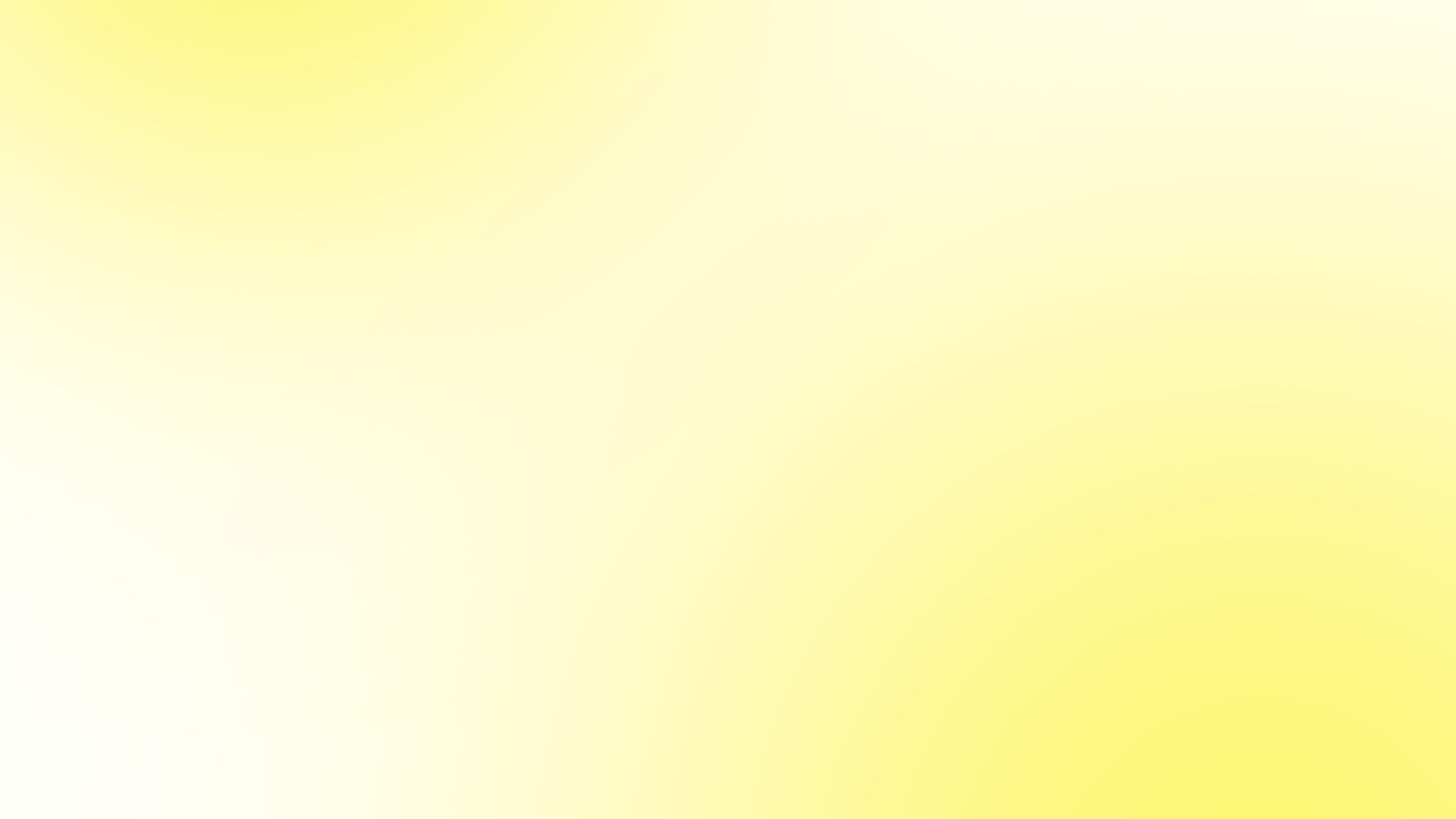 Johdanto työkirjaan
4
Lukijalle
Työkirjasta löydät työkalupakin ekosysteemin vaikuttavuuden johtamisen ja kirittämisen tueksi. Pakki koostuu neljästä työkirjassa esitellystä työkalusta: vaikuttavuuden mallista, mittarikoreista, vaikuttavuuden poluista ja Future radarista. 

Työkirja kiteyttää miksi ekosyteemeissä tarvitaan vaikuttavuuden johtamisen työkaluja. Siinä myös annetaan vinkkejä niiden käyttöönoton tueksi käytännön esimerkkien avulla. 

Lisäksi työkirja ehdottaa miten voit hyödyntää tietoa vaikuttavuudesta ja toimintaympäristön muutoksesta systemaattisesti osana ekosysteemien johtamista ja toiminnan jatkuvaluonteisessa kehittämisessä.
5
Vaikuttavuuden johtamisen kehä
1.
2.
2.
1. Aseta kunnianhimoiset tavoitteet
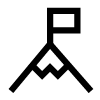 Vaikuttavuuden johtamiseen sisältyvän ennakoinnin avulla voit suunnata katseen eteenpäin ja tunnistat kunnianhimoiset tavoitteet.
3. Johda systemaattisesti
3.
Vaikuttavuuden johtamisessa arviointia ei tehdä kilpien kiillottamiseksi. Keskeistä on sekä ennakointi että vaikuttavuustiedon kytkeminen systemaattiseksi osaksi ekosysteemin johtamista ja päätöksentekoa.
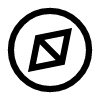 2. Tarkastele kokonaisvaltaisesti
Vaikuttavuuden johtamisessa ekosysteemin synnyttämää hyötyä ja arvoa tarkastellaan kokonaisvaltaisesti. Tämän varmistamiseksi tunnistat laaja-alaiset vaikuttavuuden tavoitteet ja niitä vastaavat mittarit.
2.
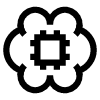 Kuva 1. Vaikuttavuuden johtamisen kehä
6
Vaikuttavuuden johtamisen kehä
1.
2.
2.
1. Aseta kunnianhimoiset tavoitteet
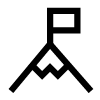 Vaikuttavuuden johtamiseen sisältyvän ennakoinnin avulla voit suunnata katseen eteenpäin ja tunnistat kunnianhimoiset tavoitteet.
Tämän varmistamiseksi on tärkeä ennakoida toimintaympäristön mahdollisia muutostrendejä ja tunnistaa niitä tekijöitä toimintaympäristössä, jotka vaikuttavat tavoitteeseen pääsemiseen. Ennakoinnin avulla 
tuotetaan ymmärrystä tulevista muutoksista
mahdollistetaan uusien kasvu- ja kehitysmahdollisuuksien tunnistaminen 
näytetään suuntaa innovaatiotoiminnalle 
autetaan ohjaamaan investointeja vaikuttaviin toimiin.
3.
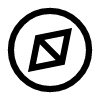 2.
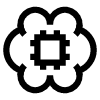 7
Vaikuttavuuden johtamisen kehä
1.
2.
2.
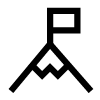 Vaikuttavuuden tavoitteet konkretisoivat ekosysteemin suunnan. Tavoitteita vastaavat mittarit tekevät näkyväksi ekosysteemien laaja-alaiset hyödyt ja auttavat seuraamaan onko suunta oikea ja vauhti sopiva vai tarvitaanko korjausliikkeitä. Vaikuttavuutta tarkastellaan kokonaisvaltaisesti ja tehdään näkyväksi arvo eri ekosysteemin toimijoille kuten 
yritysten liiketoimintaan
tutkimusyhteisön osaamisen kehittymiseen
kansalaisten hyvinvoinnin paranemiseen
yhteiskunnan uudistumiseen laajasti.
3.
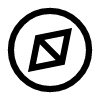 2. Tarkastele kokonaisvaltaisesti
Vaikuttavuuden johtamisessa ekosysteemin synnyttämää hyötyä ja arvoa tarkastellaan kokonaisvaltaisesti. Tämän varmistamiseksi tunnistat laaja-alaiset vaikuttavuuden tavoitteet ja niitä vastaavat mittarit.
2.
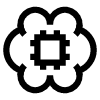 8
Vaikuttavuuden johtamisen kehä
1.
2.
2.
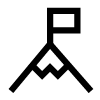 Vaikuttavuustietoa tulee hyödyntää ekosysteemien johtamisen ja päätöksenteon tukena sen sijaan että se valjastetaan ekosysteemien keskinäiseen vertailuun. Hyödyllinen ja johtamista tukeva mittaritieto on laaja-alaista, ennakoivaa ja ekosysteemin jatkuvaluontoista kehittämistä tukevaa.  Tällöin se parantaa toimijoiden kykyä kehittää sellaisia ratkaisuja, jotka parantavat alueiden elinvoimaan sekä ympäristön ja kansalaisten hyvinvointia.
3. Johda systemaattisesti
3.
Vaikuttavuuden johtamisessa arviointia ei tehdä kilpien kiillottamiseksi. Keskeistä on sekä ennakointi että vaikuttavuustiedon kytkeminen systemaattiseksi osaksi ekosysteemin johtamista ja päätöksentekoa.
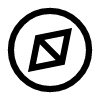 2.
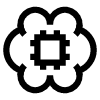 9
Vaikuttavuuden johtamisen työkalut
1.
2.
2.
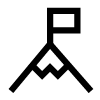 1.
Vaikuttavuuden malli
1.
3.
1.
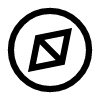 Mittarikorit
2.
1.
3.
Vaikuttavuuden polut
1.
Future Radar
4.
2.
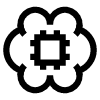 Kuva 2. Vaikuttavuuden johtamisen työkalut
10
Vaikuttavuuden johtamisen työkalupakki ekosysteemeille
Vaikuttavuuden mallin avulla voit asettaa ekosysteemille kunnianhimoiset tavoitteet. Ne kirittävät uudistumista, antavat suunnan ekosysteemin vaikuttavuudelle ja kirkastavat vaikuttavuuden tavoitteet.



Mittarikorit ovat tarjotin, josta löydät mittareita  ekosysteemin tarpeisiin. Mittarit konkretisoivat ekosysteemin tavoitteita, seuraamaan suuntaa ja vauhtia kohti tavoitteita sekä auttavat tunnistamaan niitä kohtia, joissa tarvitaan korjausliikkeitä. Mittareiden avulla voit myös tehdä ekosysteemisi onnistumisia näkyväksi.
Vaikuttavuuden polut auttavat hahmottamaan ekosysteemin uniikin vaikuttavuuden polun ja kirjoittamaan tarinoita onnistumisista. Polut auttavat tunnistamaan resursseja, toimenpiteitä ja välitavoitteita, joita tarvitaan pitkän aikajänteen tavoitteisiin pääsemiseksi. Polut on tarkoitettu tukemaan ekosysteemiä arjen johtamisessa ja onnistumisten näkyväksi tekemisessä.  

Future Radar auttaa ennakoimaan toimintaympäristössä tapahtuvia  muutostrendejä ja tekijöitä, jotka vaikuttavat halutun muutoksen aikaansaamiseen. Ennakointitiedon avulla voit  tunnistaa kasvun ja uudistumisen mahdollisuuksia ja tuottaa tietoa ekosysteemin tavoitteen päivittämisen tueksi.
2.
2.
1.
3.
2.
2.
2.
4.
11
Innokaupungit ja ekosysteemit uudistumisen ytimessä
Rahoittajat
Mahdollistajina ja verkottajina
Julkiset rahoittajat  (esim. EAKR; Ekosysteemisopimus, EU, Business Finland,)
Yksityiset rahoittajat  (esim. yritykset, pääomasijoittajat)
Tutkimus- ja kehittämisorganisaatiot
Uuden tiedon luojina ja välittäjinä
Yliopistot, tutkimuslaitokset, alueelliset kehittämisorganisaatiot, tutkimus- ja innovaatiokeskittymät, tutkijat
Innokaupunkien ytimessä on 16 suomalaista kaupunkiseutua, jotka vastaavat valtion kanssa vuonna 2021 sovittujen ekosysteemisopimusten toimeenpanosta. Innokaupungit tukevat tutkimus-, kehitys- ja innovaatiotoimijoiden muodostamien ekosysteemien syntymistä ja niissä toimivien toimijoiden yhteistyötä.  Niiden tavoitteena on vauhdittaa uudistumista ja kestävää kasvua kaupunkiseutujen valituissa kärkiteemoissa 

Ekosysteemit rakentuvat yritysten, yrittäjien, kaupunkien ja muun julkishallinnon, tutkimus ja koulutusorganisaatioiden, kehittäjien, sekä kolmannen sektorin toimijoiden väliselle vuorovaikutukselle. Ekosysteemi on sekä rakenne että vuorovaikutusprosessi, jonka kautta toisiaan täydentävät toimijat luovat yhdessä arvoa. Verkottuneena rakenteena ekosysteemi sekä sen toimijat ja niiden tehtävät muuttuvat jatkuvasti. Ekosysteemissä on useita rinnakkaisia verkostorakenteita. Näitä yhdistävät jaettu visio, yhteiset vaikuttavuuden tavoitteet ja toimintamalli. Toimintamalli kuvaa miten  tavoitteita johdetaan ja toimeenpannaan sekä sen miten niitä arvioidaan yhdessä ekosysteemin toimijoiden kesken eri työkaluja hyödyntämällä. Ekosysteemien yhteistyössä hyödynnetään mm. jaettuja fyysisiä TKI-infrastruktuureja, virtuaalisia yhteistyöalustoja, yhdessä toteutettuja ratkaisujen pilotointeja ja demonstraatioita.
2.
2.
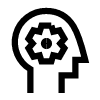 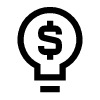 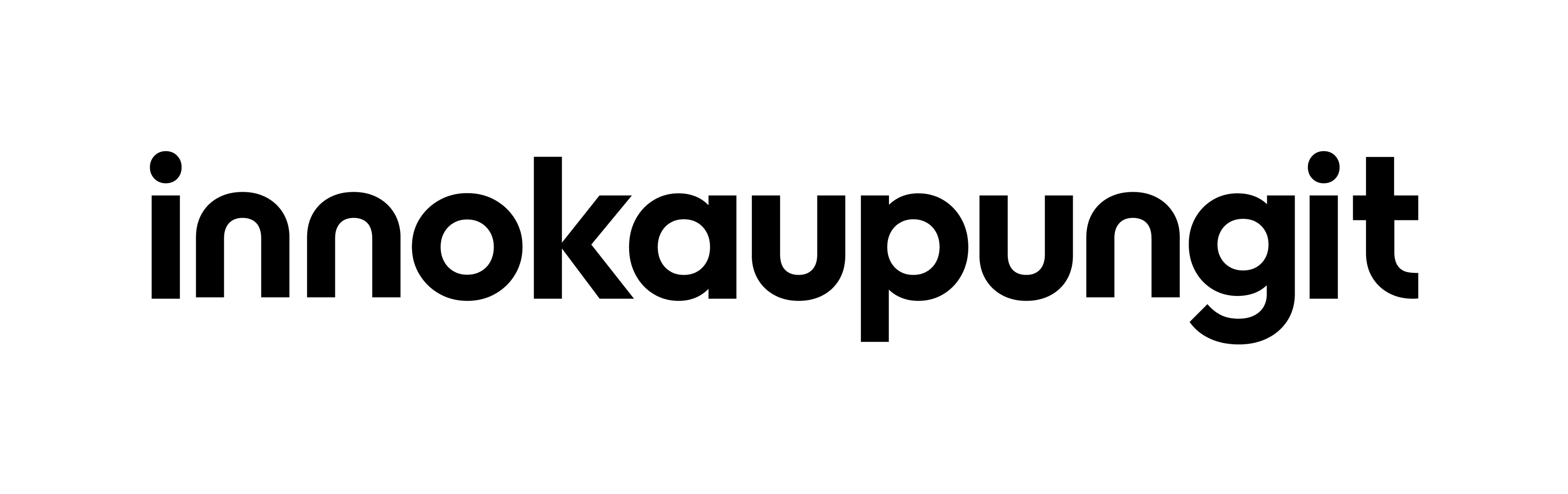 2.
2.
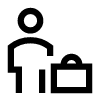 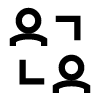 Muut mahdollistajat
Tukemassa kasvua ja uudistumista, tarjoamassa haasteita ja viemässä käytäntöön
Asiakkaat, kaupungit ja kunnat, lainsäätäjät, viranomaiset, tiedepuistot, kiihdyttämöt, kansalliset teknologia-alustat, kolmas sektori, välittäjät, orkestroijat
Yritykset
Osaamisen kehittäjinä ja hyödyntäjinä
Start-upeista globaaleihin vetureihin
Kuva 3. Ekosysteemitoimijat Innokaupunkien kontekstissa
12
Näin hyödynnät vaikuttavuuden johtamisen työkaluja
1.
2.
3.
Kirkasta visio ja aseta vaikuttavuuden tavoitteet
Tuota tilannekuva ja toteuta seuranta mittareiden avulla
Reflektoi, tunnista toimenpiteitä ja kehitä toimintaa jatkuvasti
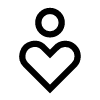 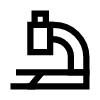 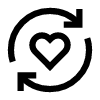 Aikaisessa suunnitteluvaiheessa kiteytetyt kunnianhimoiset tavoitteet antavat ekosysteemin toimijoille yhteisen suunnan. Tämän tukena voit hyödyntää ennakointitietoa toimintaympäristöstä sekä siellä tapahtuvista muutostrendeistä ja kasvun ja uudistumisen mahdollisuuksia. 
Future radar- työkalu auttaa toimintaympäristön muutosten tunnistamisessa esimerkiksi vuosittaisen suunnittelun yhteydessä. 
Vaikuttavuuden malli mittareineen auttavat konkretisoimaan ekosysteemin tavoitteet ja kiteyttämään ne muutokset, joita yhdessä halutaan saada aikaan. 
Mittarikoreihin sisältyvät mittarit konkretisoivat  ekosysteemin eri toimijoiden odottaman arvon. Tavoitteita ja mittareita voidaan päivittää vuosittaisen suunnittelun yhteydessä.
Mittarit ja vaikuttavuuspolut tuottavat tietoa toiminnan kehityksestä. Ekosysteemin yhdessä määrittelemät mittarit täsmentävät millaisia muutoksia, uudistuksia ja vaikutuksia halutaan saada aikaan. Polut kokoavat tiedon yhteen ja auttavat kirittämään vaikuttavuutta.
Koska ekosysteemit ovat keskenään erilaisia, on ekosysteemin toimijoiden tärkeä käydä yhteinen keskustelu tärkeimmistä mittareista ja niille asetettavista tavoitetasoista. 
Vaikuttavuuspolut kokoavat yhteen tavoitteet, panostukset, toimenpiteet, resurssit ja mittarit. 
Polut auttavat myös onnistumisten näkyväksi tekemisessä mittareiden ja vaikuttavuustarinoiden avulla.
Mittareiden ja polkujen avulla tietoa tilannekuvasta tuotetaan ekosysteemin seurannan ja ohjaamisen tueksi systemaattisesti ja jatkuvaluonteisesti.
Reflektio, toimenpiteiden valinta ja jatkuva kehittäminen on osa ekosysteemin toiminnan arkea. Ekosysteemin vaikutuksia tarkastellaan jatkuvasti osana toiminnan kehittämistä. 
Tuotetun tiedon pohjalta ekosysteemin toimijat reflektoivat yhdessä onnistumisia, tunnistavat kehittämisen kohteita ja toimenpiteitä, joilla vaikutusten syntymistä voidaan vauhdittaa. 
Monista eri lähteistä tuotettu tieto on syötettä, jonka pohjalta toimijat yhdessä reflektoivat ekosysteemin etenemistä.
Toimijat tekevät tulkintoja siitä onko yhdessä asetettu suunta oikea vai tarvitaanko korjausliikkeitä haluttuun tavoitteeseen pääsemiseksi.
13
1. Vaikuttavuuden malli ja mittarikorit
14
Vaikuttavuusmallin rakenne
3. Vaikutukset kestävään yhteiskuntaan: Tässä huomio kiinnitetään siihen miten ekosysteemi synnyttää laajempia yhteiskunnallisia vaikutuksia niin kansallisesti ja globaalisti. Mittarikoreina ovat liiketoiminnan uudistuminen ja kansainvälistyminen ja kestävän elämäntavan edistäminen. 

2. Vaikutukset alueen innovaatiokykyyn: Tässä ulottuvuudessa tarkastellaan sitä, minkälaista arvoa ekosysteemi synnyttää ekosysteemin toiminnassa mukana oleville toimijoille ja alueelle. Mittarikoreina ovat uudet ratkaisut ja innovaatiot, uusi tieto ja osaaminen sekä yritysten elinvoima ja työllisyys.

1. Ekosysteemien luomat kasvun edellytykset: Tässä kiinnitetään huomiota siihen, miten ekosysteemin toiminnassa luodaan peruskivi vaikuttavuuden syntymiselle. Ulottuvuuteen liittyy neljä mittarikoria: TKI- panostukset ja rahoitus, vaikuttavuuden johtaminen, osaaminen ja kyvykkyydet ja yhteiskehittämisen alustat sekä kumppanuudet, luottamus ja ekosysteemit.
Malli tarkastelee vaikuttavuutta kolmen vaikuttavuuden ulottuvuuden näkökulmasta: kasvun edellytykset, alueen innovaatiokyky ja kestävä yhteiskunta.

Ulottuvuuksien alla on oranssilla, keltaisella ja sinisellä mittarikorit, jotka kiteyttävät konkreettiset mittarit ekosysteemien synnyttämä arvon ja vaikuttavuuden näkyväksi tekemiseksi.
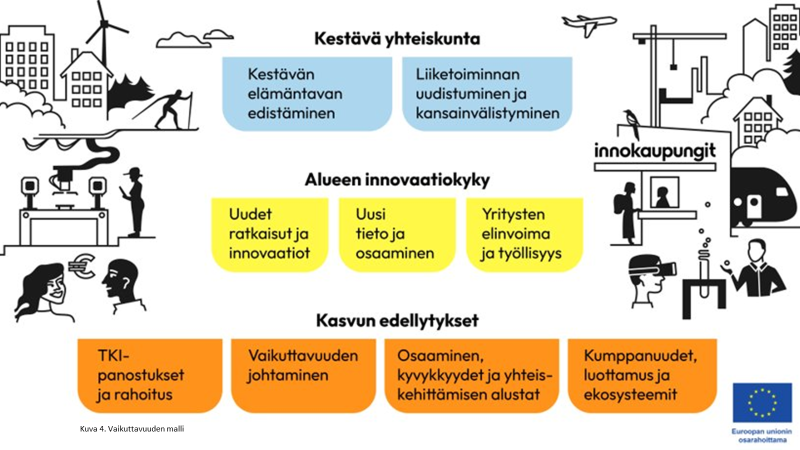 15
16
Kuva 4. Vaikuttavuuden malli
Miksi tarvitaan malli?

Vaikuttavuuden malli tarjoaa yhdenmukaisen tavan hahmottaa sen millaista vaikuttavuutta Innokaupungit ja niiden ekosysteemit yhdessä tavoittelevat. Malli sisältää vaikuttavuuden tavoitteet ja konkreettiset mittarit vaikuttavuuden ja muutoksen seurannan ja johtamisen tueksi.
Miten tietoa käytetään?

Malli antaa ekosysteemeille vaikuttavuuden suunnan ja kuvaa sen minkälaista muutosta halutaan saada aikaan. Malli auttaa asettamaan kunnianhimoiset tavoitteet ja kirittää vaikuttavuutta ekosysteemissäsi. Kansallisella tasolla malli tukee ekosysteemisopimusten toimeenpanon seurantaa ja auttaa päivittyvän tilannekuvan ja vaikuttavuuden analyysin toteutuksessa.
17
2. Vaikuttavuuden mittarit
18
Yhteiset ja ekosysteemikohtaiset vaikuttavuuden mittarit
Tieto vaikuttavuudesta pohjautuu moniin eri tietolähteisiin. Kokonaisvaltaisen ymmärryksen luominen edellyttää eri menetelmin tuotettua määrällistä ja laadullista tietoa. 

Mittarikoreissa on kaikille ekosysteemeille yhteisiä mittareita, joiden tarkoitus on antaa yleinen kuva ekosysteemien toiminnasta. Lisäksi koreissa on valinnaisia ekosysteemikohtaisia mittareita, joiden avulla ekosysteemit voivat tuottaa tarkempaa tietoa oman ekosysteemin toiminnasta ja sen tavoitteista. Valinnaisia mittareita voi täsmentää ekosysteemin tavoitteisiin ja johtamiseen sopiviksi.
Mittarit tuovat esiin ekosysteemien laaja-alaiset hyödyt. Ne huomioivat vaikutukset kokonaisvaltaisesti elinkeinoelämään, kansalaisiin ja yhteiskuntaan. Tämän lisäksi mittarit huomioivat vaikutukset ekosysteemin eri toimijoihin, kuten yritysten liiketoimintaan, tutkimusyhteisön osaamisen kehittymiseen, kansalaisten hyvinvoinnin paranemiseen ja yhteiskunnan uudistumiseen.
19
20
Miksi tarvitaan mittareita?

Mittarit tekevät näkyväksi sen, miten tavoiteltu uudistuminen etenee ja minkälaisia onnistumista on saatu aikaan.
Mittareiden tuottamaa tietoa hyödynnetään: 

Kaupunkien ekosysteemeissä niiden vaikuttavuuden johtamisen ja toiminnan kehittämisen tukena
Kansallisen koordinaation tasolla luomassa kokonaiskuva toimeenpanon etenemisestä ja ohjauksen tukena.
Kansallisella tasolla ekosysteemien seurannassa, arvioinnissa ja ohjauksen tukena. 

Tuotettu tieto tukee myös kaupungin viestintää ekosysteemin onnistumisten näkyväksi tekemisessä.
Miten tietoa tuotetaan ja julkaistaan?

Mittareiden tuottamaa tietoa kerätään säännöllisesti. Liitteissä on kuvattu tarkat tiedot mittareista ja niiden datalähteistä. Yhteisten mittareiden osalta datalähteet on määritelty tarkastasti ja Pirkanmaan liitto tuottaa vuosittain tietoa niiden osalta. Tieto julkaistaan Innokaupunkien yhteisillä alustoilla, jossa tieto on kaikkien seurattavissa ja poimittavissa tukemaan kaupungin omaa päätöksentekoa ja toiminnan kehittämistä.

Valinnaisten ekosysteemikohtaisten mittareiden osalta potentiaaliset datalähteet on kuvattu yleisellä tasolla ja Innokaupungit voivat hyödyntää niitä soveltuvin osin omien vaikuttavuuspolkujen kuvaamisessa. Valinnaisia mittareita on myös mahdollista täsmentää ja sovittaa omaan ekosysteemin sopivaksi kuten Rovaniemen esimerkki (dia 27) työkirjassa hyvin ilmentää.
21
3. Vaikuttavuuspolut
22
Vaikuttavuuspolut tuovat esiin uniikkien ekosysteemien vaikuttavuuden
Vaikuttavuuspolun rakentamisen voit aloittaa kiteyttämällä ekosysteemien pitkän aikajänteen tavoitteet eri vaikutusulottuvuuksien näkökulmasta.

Tämän jälkeen voit tunnistaa polulle ne panostukset ja toimenpiteet, joita tarvitaan eri tavoitteiden aikaansaamiseksi. 

Poluilla voit myös nostaa esiin onnistumisia matkalla kohti tavoitteiden toteutumista. 

Vaikuttavuuspolku antaa kokonaiskuvan tavoitteista, toimenpiteistä ja onnistumisista. Näiden lisäksi poluilla voit nostaa esiin vaikuttavuustarinoita. Vaikuttavuustarinat voivat olla esimerkiksi yksityiskohtaisempia kuvauksia uuden liiketoiminnan syntymisestä tai yritysten onnistumisista kansainvälisillä markkinoilla, joissa ekosysteemin toiminnalla on ollut tärkeä rooli.
Vaikuttavuuspolun kuvauksessa voit hyödyntää sekä laadullista että mittaritietoa. Polulla kuvattavat onnistumiset ja saavutukset voivat nojata Innokaupunkien yhteisiin mittareihin. Tämän tiedon täydentämiseksi kannattaa tunnistaa ja hyödyntää valinnaisia mittareita, jotka voit sovittaa kunkin kaupungin, ekosysteemin tai ekosysteemisopimuksen omiin tavoitteisiin ja saavutuksiin.  

Vaikuttavuuspolut auttavat ekosysteemejä arjen johtamisessa. Ne auttavat tunnistamaan sen ollaanko matkalla kohti yhdessä sovittuja tavoitteita. Sen avulla voit reflektoida mm. sitä, mitä muutoksia resurssien kohdentamisessa tai toimenpiteissä tarvitaan pitkän tähtäimen tavoitteisiin pääsemiseksi ja vaikuttavuuden varmistamiseksi.
23
24
Käytännön esimerkki vaikuttavuuspolun soveltamisesta arjen johtamisessa
1.
Siirry oikealle, mieti mitä resursseja ja toimenpiteitä olet tehnyt tai tarvitaan tavoitteeseen pääsemiseksi.
Kiteytä onnistumiset matkalla kohti tavoitteita: Mitä arvoa toiminnasta on syntynyt ja kenelle? Voit myös linkata tähän relevantteja onnistumisia kuvaavia lähteitä tai vaikuttavuustarinoita esim. blogit, tiedotteet, julkaisut jne. 
Pohdi vielä mitä ovat sinun ekosysteemisi osalta keskeiset mittarit jotka tekevät näkyväksi vaikuttavuuden ja onnistumiset kasvun edellytyksiin liittyen. 
Jatka työskentelyä samalla tavalla alueen innovaatiokyvyn ja kestävän yhteiskunnan osalta. 
Muista että työ tukee ekosysteemisi vaikuttavuuden johtamisesta. 
Sparraile kollegoiden tai sidosryhmien kanssa polun askelmia ja onnistumisia.


.
1.
Ota kalvolta 25 tyhjä vaikuttavuuspolun työskentelyalusta. Voit myös hyödyntää muunlaista teidän toimintaa sopivaa pohjaa.
Ota käsiisi ekosysteemisopimus, jossa tavoitteet ja toimenpiteet on kirjattu. Ota käsille myös muu strateginen dokumentaatio, johon tavoitteita, toimenpiteitä, hankkeita ja mittareita koskevaa tietoa on kuvattu. Hyödynnä myös ennakointitietoa.
Kerää yhteen porukka keskeisiä toimijoita, joiden kanssa työskentelet polun ympärillä.
Lähde liikenteeseen polun vasemmasta alakulmasta ja pohdi sitä minkälaisia tavoitteita olette asettanut kasvun edellytysten varmistamiseksi. Kun pohdit tavoitteita hyödynnä vaikuttavuuden kokonaismallia ja indikaattoreita tavoitteiden kiteyttämisessä.
1.
1.
1.
1.
1.
1.
1.
1.
25
26
Arktisen matkailun vaikuttavuuspolku – esimerkki Rovaniemen vaikuttavuuspolusta
27
Miksi tarvitaan vaikuttavuuspolkuja?

Systeemistä vaikuttavuutta on mahdoton kuvata yksinomaan vertailukelpoisten mittareiden avulla – vaikuttavuuspolut tukevat kunkin ekosysteemin uniikin ja kontekstiin sidotun vaikuttavuustarinan kertomista. Ne ovat työkalu Innokaupunkien oman toiminnan kehittämisen ja johtamisen tueksi, ja siksi ne ovat eri ekosysteemeissä erinäköisiä. 

Vaikuttavuuspolut toimivat ekosysteemin toimijoiden vuoropuhelun välineenä. Ekosysteemien toimijat voivat yhteisten keskustelujen kautta asettaa tavoitteita ja tunnistaa panostukset ja toimenpiteet vaikutuksen aikaansaamiseksi. Vaikuttavuuspolkujen avulla voit reflektoida etenemistä ja tunnistaa kehittämiskohteita.
Miten tietoa tuotetaan ja julkaistaan?

Jokainen Innokaupunki tuottaa kuvauksen omasta vaikuttavuuspolustaan ja päivittää sitä vuosittain. Polku kuvaa ekosysteemin etenemistä ja nostaa esiin kriittisiä panostuksia ja toimenpiteitä sekä aikaansaatuja onnistumisia. Polkujen avulla voit reflektoida toiminnan etenemistä yhdessä ekosysteemin toimijoiden kesken ja nostaa esiin onnistumisia omasta toiminnasta. Yhteinen, keskeisiä toimijoita osallistava reflektointikeskustelu voidaan käydä esimerkiksi puolivuosittain. 

Polulle tunnistetut kysymykset toimivat apukysymyksinä vuoropuhelua käytäessä ja tarinaa kiteytettäessä. Vastauksia voit tuottaa tämän työkirjan vaikuttavuuspolun työpohjaan. Vaikuttavuuspolkujen avulla voit viestiä sekä alueellisesti että kansallisesti oman toiminnan onnistumisista ja aikaansaaduista vaikutuksista. Vaikuttavuuspoluista voit myös hahmotella ekosysteemille omannäköisen ja viestinnällisen tarinan, jonka kertomisessa voit hyödyntää sekä kvantitatiivista että kvalitatiivista tietoa. Vaikuttavuustarina voi olla laajempi kuvaus joka hyödyntää polun eri elementtejä tai se voi olla yksityiskohtaisempi zoomaus polulla tunnistettuun onnistumiseen. Se voi esimerkiksi kuvata kehitystarinan spin-offin syntymisestä tai yrityksen pääsystä kansainvälisille markkinoille ekosysteemin avulla.   

Vaikuttavuuspolut palvelevat ensisijaisesti kaupunkien ja ekosysteemien oman toiminnan kehittämistä. Tämän lisäksi tieto kaupunkien vaikuttavuuspoluista julkaistaan Innokaupunkien yhteiselle alustalle vuosittain. Poluille kiteytettyä tietoa hyödynnetään kansallisella tasolla ekosysteemien etenemisen seurannassa, tilannekuvan päivittämisen ja ekosysteemin ohjauksen tukena.
28
4. Future Radar
29
Future radarin kautta katse tulevaisuuden muutosvoimiin
Kaupunkien taustalla olevien muutosvoimien tunnistamiseksi voidaan hyödyntää Future radar- menetelmää. Future radar -työ käynnistyy toimintaympäristön tarkastelu​lla, jossa keskeisiä trendejä tunnistetaan hyödyntäen esimerkiksi toimialaraportteja ja -sivustoja​, trendi- ja tulevaisuusraportteja​, tieteellisiä julkaisuja​ ja medialähteitä​. Keskeiset tunnistetut trendit ja riskit sijoitetaan Future radar tutkanäkymään.
30
Esimerkki Future radar- työstä
Syksyllä 2023 toteutettiin VTT:n tekemänä Future radar- työ. Future radar- ennakointiraportti löytyy Innokaupunkien Howspace- sivuilta. Raportti antaa tietopohjan jatkuvan ennakointitoiminnan aloittamiselle. 

Raportin tavoitteena oli tunnistaa kansainvälisestä näkökulmasta kaupungeille merkittävät muutostrendit lyhyellä, keskipitkällä ja pitkällä aikavälillä.
Raportissa on tunnistettu n. 40 keskeistä muutosvoimaa, ja sijoitettu ne Future Radar –tutkanäkymään.
31
Kuva 7. Future radar
Miksi tarvitaan Future radaria?

Future Radar- työ antaa pohjan kaupunkien ja ekosysteemien tulevaisuustyölle. Kaupunkien keskeiset muutosvoimat ovat luonteeltaan globaaleja – ja niille syntyy paikallisia merkityksiä ja käytännön sovelluksia. Tunnistamalla tulevaisuuden mahdollisuuksia ja riskejä on mahdollista suunnata ekosysteemin toimintaa vastaamaan ympäristön muutoksiin ja vaatimuksiin. Koska maailma muuttuu jatkuvasti, kannattaa tietoa päivittää tuomalla esimerkiksi uusia trendejä tutkanäkymään.
Miten tietoa tuotetaan ja hyödynnetään? 

Kaupunkien ja ekosysteemien strategisia valintoja kannattaa arvioida tutkanäkymän trendien ja riskien valossa. Tutkan trendit voivat myös toimia skenaariotyön perustana ja auttaa tunnistamaan keskeiset skenaarioiden taustamuuttujat. Future radarin aineisto voi toimia myös keskustelun pohjana erilaisissa ennakointi-, innovaatio- ja strategiatyöpajoissa. Pirkanmaan liitto tuottaa vuosittain tulevaisuuskatsauksen ekosysteemien hyödynnettäväksi.

Muutosvoimien tärkeyttä, todennäköisyyttä ja vaikutuksia kannattaa arvioida oman paikallisen ympäristön näkökulmasta. Tietoa kannattaa käyttää ja tuottaa monipuolisesti erilaisia sidosryhmiä osallistaen. Jos ekosysteemi kokee jonkin tietyn tutkanäkymän havainnon erityisen tärkeäksi, voi se toimia myös vaikuttavuuden johtamisen valinnaisena mittarina.
32
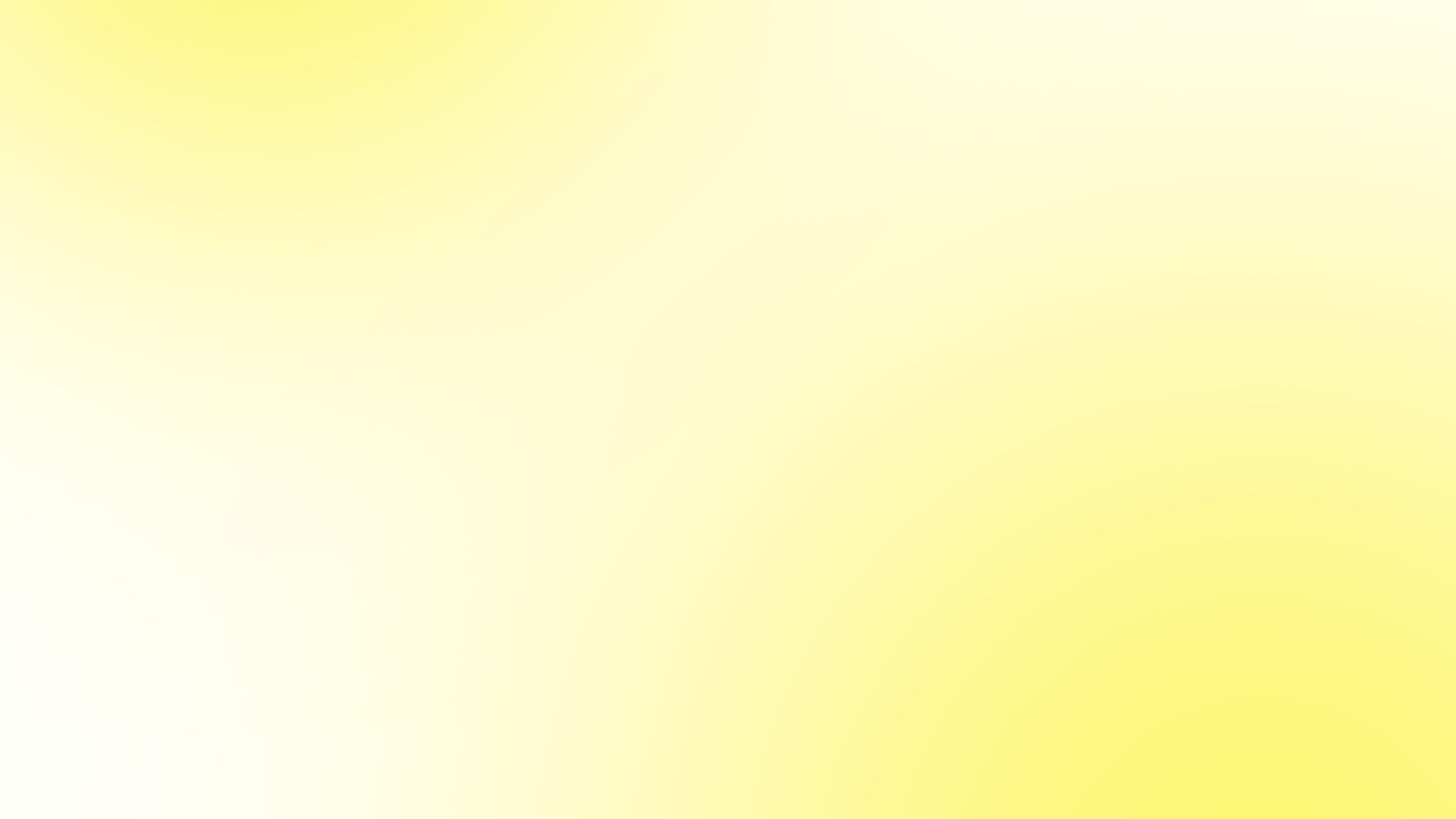 Vaikuttavuustieto johtamisen ja ohjauksen tukena
33
Vaikuttavuustieto Innokaupunkien johtamisessa ja ohjauksessa
Vaikuttavuustietoa tuotetaan ensisijaisesti vuoropuhelun ja yhteisen reflektion tueksi. Vaikuttavuustietoa käsitellään kaupungeissa, kansallisen koordinaation ja ohjauksen foorumeilla. Vaikuttavuustiedon pohjalta viestiään onnistumisista paikallisesti, kansallisesti ja kansainvälisesti.
1.
2.
3.
Kansallinen koordinaatio
Innokaupungit
Kansallinen ohjaus
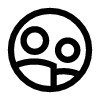 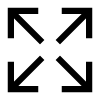 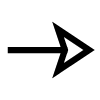 Kokoaa vuosittain yhteenvedon käsiteltäväksi ohjausryhmän kokouksissa, jolloin saadaan toimeenpanon etenemistä koskeva kokonaiskuva ja sen lisäksi kuva yksittäisten Innokaupunkien uniikeista vaikuttavuuspoluista ja onnistumisista. Tämän pohjalta ohjausryhmä tukee kokonaisuuden ohjausta ja kirittää vaikuttavuutta tunnistamalla tarvittavia toimenpiteitä. Tuotettu tieto tiivistää tilannekuvan ja sen pohjalta yhdessä tehdyt tulkinnat ja reflektio auttavat nostamaan esiin onnistumiset ja tunnistamaan tarvittavat kehittämistoimenpiteet.
Kokoavat ja päivittävät vaikuttavuuspolkuja koskevaa tietoa, joka toimii ekosysteemin toimijoiden vuoropuhelun tukena. Ekosysteemikohtaiset yhdessä määritellyt mittarit, mahdollistavat toimenpiteiden vaikuttavuuden jatkuvan seurannan. Vuosittain tuotettavan ja tarkasteltavan ennakointitiedon avulla Innokaupungit voivat seurata systemaattisesti toimintaympäristössä tapahtuvia muutoksista, tunnistaa kasvun mahdollisuuksia ja päivittää tarvittaessa toiminnan tavoitteita. Kaupungeissa tietoa käsitellään ja reflektoidaan yhdessä keskeisten sidosryhmien kesken osana toiminnan suuntaamista, nostetaan esiin onnistumisia ja tunnistetaan toimenpiteitä vaikuttavuuden varmistamiseksi.
Tuottaa tietoa yhteisten mittareiden avulla vuosittain ja julkaisee tiedot Innokaupunkien yhteiselle alustalle. Tiedon avulla muodostetaan tilannekuva kokonaisuuden etenemisen seurantaa sekä toiminnan arviointia varten. Vaikuttavuustieto tukee toiminnan ohjaamista ja kehittämistä myös yksittäisissä Innokaupungeissa. Pirkanmaan liitto toteuttaa myös vuosittain tulevaisuuskatsauksen ekosysteemien hyödynnettäväksi. Kansallinen koordinaatio ja kaupunkien välinen vuoropuhelu auttavat kirittämään ekosysteemejä vaikuttavuuteen niiden omista yksilöllisistä lähtökohdista käsin.
34
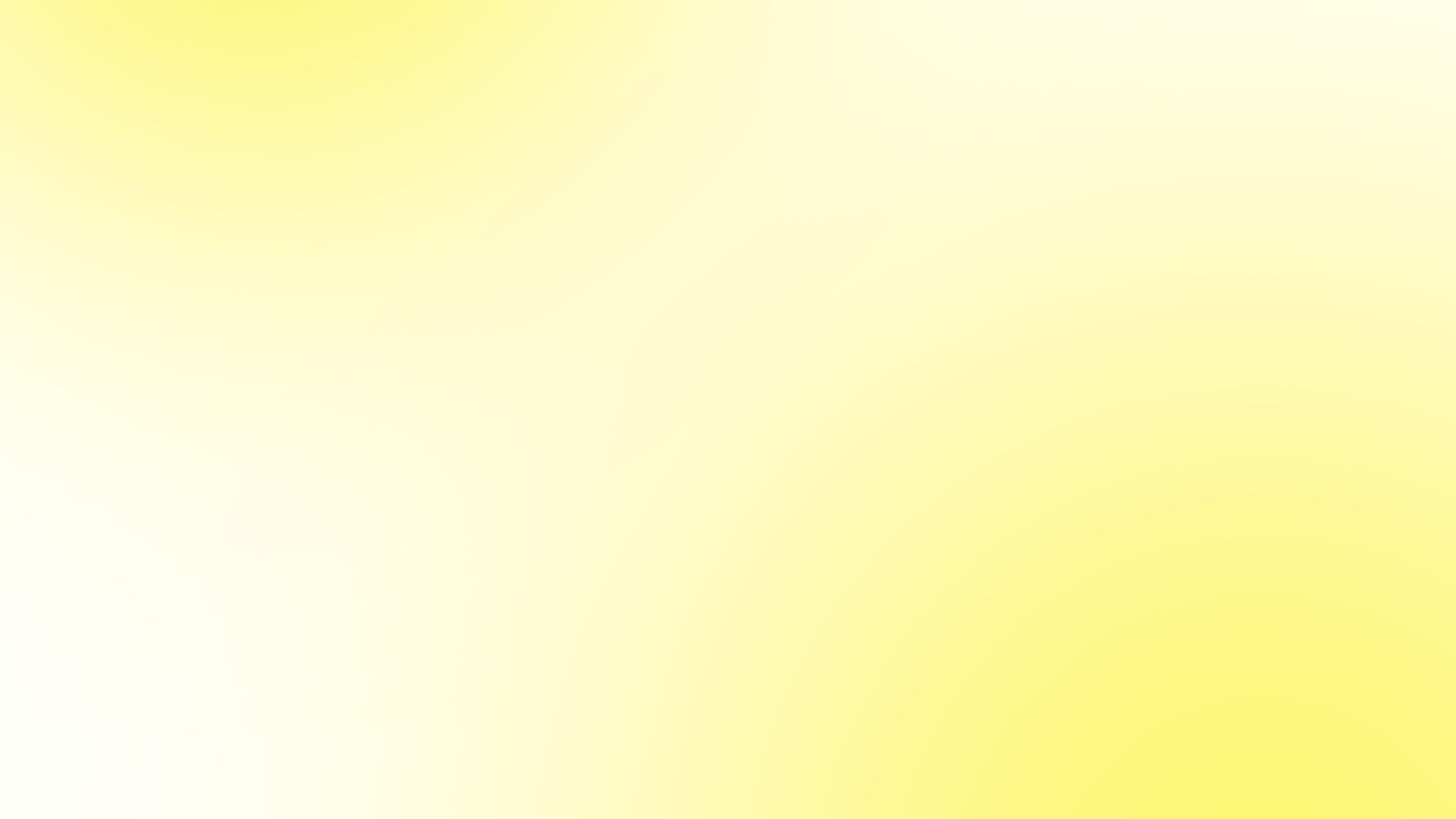 Liitteet
35
Liite 1. Vaikuttavuuden mittarit ja datalähteet
3
Kestävä yhteiskunta
Kestävän elämäntavan edistäminen
A
Liiketoiminnan uudistuminen ja kansainvälistyminen
B
2
Alueen innovaatiokyky
Uusien ratkaisujen ja innovaatioiden synnyttäminen
A
Uuden tiedon ja osaamisen hyödyntäminen
B
Yritysten elinvoiman ja työllisyyden vahvistaminen
C
1
Kasvun edellytykset
TKI-panostukset ja rahoitus
A
Vaikuttavuuden johtaminen
B
Osaaminen, kyvykkyydet ja yhteiskehittämisen alustat
C
Kumppanuudet, luottamus ja ekosysteemit
D
36
Vaikuttavuuden mittarit ja datalähteet
3
Kestävä yhteiskunta
Yhteiset mittarit
Kestävän elämäntavan edistäminen
A
Liiketoiminnan uudistuminen ja kansainvälistyminen
B
2
Alueen innovaatiokyky
Uusien ratkaisujen ja innovaatioiden synnyttäminen
A
Valinnaiset mittarit
Uuden tiedon ja osaamisen hyödyntäminen
B
Yritysten elinvoiman ja työllisyyden vahvistaminen
C
1
Kasvun edellytykset
TKI-panostukset ja rahoitus
A
Vaikuttavuuden johtaminen
B
Osaaminen, kyvykkyydet ja yhteiskehittämisen alustat
C
Kumppanuudet, luottamus ja ekosysteemit
D
37
Vaikuttavuuden mittarit ja datalähteet
3
Kestävä yhteiskunta
Yhteiset mittarit
Kestävän elämäntavan edistäminen
A
Liiketoiminnan uudistuminen ja kansainvälistyminen
B
2
Alueen innovaatiokyky
Uusien ratkaisujen ja innovaatioiden synnyttäminen
A
Uuden tiedon ja osaamisen hyödyntäminen
B
Valinnaiset mittarit
Yritysten elinvoiman ja työllisyyden vahvistaminen
C
1
Kasvun edellytykset
TKI-panostukset ja rahoitus
A
Vaikuttavuuden johtaminen
B
Osaaminen, kyvykkyydet ja yhteiskehittämisen alustat
C
Kumppanuudet, luottamus ja ekosysteemit
D
38
Vaikuttavuuden mittarit ja datalähteet
3
Kestävä yhteiskunta
Yhteiset mittarit
Kestävän elämäntavan edistäminen
A
Liiketoiminnan uudistuminen ja kansainvälistyminen
B
2
Alueen innovaatiokyky
Uusien ratkaisujen ja innovaatioiden synnyttäminen
A
Uuden tiedon ja osaamisen hyödyntäminen
B
Yritysten elinvoiman ja työllisyyden vahvistaminen
C
Valinnaiset mittarit
1
Kasvun edellytykset
TKI-panostukset ja rahoitus
A
Vaikuttavuuden johtaminen
B
Osaaminen, kyvykkyydet ja yhteiskehittämisen alustat
C
Kumppanuudet, luottamus ja ekosysteemit
D
39
Vaikuttavuuden mittarit ja datalähteet
3
Kestävä yhteiskunta
Yhteiset mittarit
Kestävän elämäntavan edistäminen
A
Liiketoiminnan uudistuminen ja kansainvälistyminen
B
2
Alueen innovaatiokyky
Uusien ratkaisujen ja innovaatioiden synnyttäminen
A
Uuden tiedon ja osaamisen hyödyntäminen
B
Valinnaiset mittarit
Yritysten elinvoiman ja työllisyyden vahvistaminen
C
1
Kasvun edellytykset
TKI-panostukset ja rahoitus
A
Vaikuttavuuden johtaminen
B
Osaaminen, kyvykkyydet ja yhteiskehittämisen alustat
C
Kumppanuudet, luottamus ja ekosysteemit
D
40
Vaikuttavuuden mittarit ja datalähteet
3
Kestävä yhteiskunta
Yhteiset mittarit
Kestävän elämäntavan edistäminen
A
Liiketoiminnan uudistuminen ja kansainvälistyminen
B
2
Alueen innovaatiokyky
Uusien ratkaisujen ja innovaatioiden synnyttäminen
A
Valinnaiset mittarit
Uuden tiedon ja osaamisen hyödyntäminen
B
Yritysten elinvoiman ja työllisyyden vahvistaminen
C
1
Kasvun edellytykset
TKI-panostukset ja rahoitus
A
Vaikuttavuuden johtaminen
B
Osaaminen, kyvykkyydet ja yhteiskehittämisen alustat
C
Kumppanuudet, luottamus ja ekosysteemit
D
41
Vaikuttavuuden mittarit ja datalähteet
3
Kestävä yhteiskunta
Yhteiset mittarit
Kestävän elämäntavan edistäminen
A
Liiketoiminnan uudistuminen ja kansainvälistyminen
B
2
Alueen innovaatiokyky
Uusien ratkaisujen ja innovaatioiden synnyttäminen
A
Valinnaiset mittarit
Uuden tiedon ja osaamisen hyödyntäminen
B
Yritysten elinvoiman ja työllisyyden vahvistaminen
C
1
Kasvun edellytykset
TKI-panostukset ja rahoitus
A
Vaikuttavuuden johtaminen
B
Osaaminen, kyvykkyydet ja yhteiskehittämisen alustat
C
Kumppanuudet, luottamus ja ekosysteemit
D
42
Vaikuttavuuden mittarit ja datalähteet
3
Kestävä yhteiskunta
Yhteiset mittarit
Kestävän elämäntavan edistäminen
A
Liiketoiminnan uudistuminen ja kansainvälistyminen
B
2
Alueen innovaatiokyky
Uusien ratkaisujen ja innovaatioiden synnyttäminen
A
Uuden tiedon ja osaamisen hyödyntäminen
B
Valinnaiset mittarit
Yritysten elinvoiman ja työllisyyden vahvistaminen
C
1
Kasvun edellytykset
TKI-panostukset ja rahoitus
A
Vaikuttavuuden johtaminen
B
Osaaminen, kyvykkyydet ja yhteiskehittämisen alustat
C
Kumppanuudet, luottamus ja ekosysteemit
D
43
Vaikuttavuuden mittarit ja datalähteet
3
Kestävä yhteiskunta
Yhteiset mittarit
Kestävän elämäntavan edistäminen
A
Liiketoiminnan uudistuminen ja kansainvälistyminen
B
2
Alueen innovaatiokyky
Uusien ratkaisujen ja innovaatioiden synnyttäminen
A
Uuden tiedon ja osaamisen hyödyntäminen
B
Valinnaiset mittarit
Yritysten elinvoiman ja työllisyyden vahvistaminen
C
1
Kasvun edellytykset
TKI-panostukset ja rahoitus
A
Vaikuttavuuden johtaminen
B
Osaaminen, kyvykkyydet ja yhteiskehittämisen alustat
C
Kumppanuudet, luottamus ja ekosysteemit
D
44
Vaikuttavuuden mittarit ja datalähteet
3
Kestävä yhteiskunta
Yhteiset mittarit
Kestävän elämäntavan edistäminen
A
Liiketoiminnan uudistuminen ja kansainvälistyminen
B
2
Alueen innovaatiokyky
Uusien ratkaisujen ja innovaatioiden synnyttäminen
A
Uuden tiedon ja osaamisen hyödyntäminen
B
Yritysten elinvoiman ja työllisyyden vahvistaminen
C
Valinnaiset mittarit
1
Kasvun edellytykset
TKI-panostukset ja rahoitus
A
Vaikuttavuuden johtaminen
B
Osaaminen, kyvykkyydet ja yhteiskehittämisen alustat
C
Kumppanuudet, luottamus ja ekosysteemit
D
45
Liite 2. Kyselyn kysymykset
HUOM! Kysymykset liittyvät koko ekosysteemin toimintaan, eivät yksistään ekosysteemisopimuksen toimintaan ja toteuttamiseen ellei muuta mainita.
Kysymys 4: Demonstraatiot ja pilotit 
Listatkaa ekosysteemin painopistealueilla ohjelmakauden 2021-2027 aikana 
A) osin tai täysin ekosysteemirahoituksella tai 
B) muulla rahoituksella käynnistyneet tai jo toteutetut demonstraatiot ja pilotit. 
Kysymys 5: Uudet innovaatiot (määritelmä: Innovaatiolla tarkoitamme tässä esimerkiksi uutta ja käyttöönotettua tuotetta, palvelua tai prosessia joka tuottaa lisäarvoa käyttäjille. Innovaatio on voinut syntyä ekosysteemihankkeessa tai niiden ulkopuolella esimerkiksi yrityksessä tai korkeakoulussa.)
Listatkaa ekosysteemisopimuksenne tavoitteissa toteutetut merkittävimmät uudet innovaatiot + arvio ekosysteemin merkityksestä niiden synnylle
Kysymys 1: Johtamisen malli ja toimintatavat ekosysteemissä 
Onko ekosysteemin johtamisen toimintamalli kuvattu ja käytössä?
Onko ekosysteemin toimintamallissa selkeästi kuvattu miten uusi kumppani pääsee ekosysteemin toimintaan mukaan?
Kysymys 2: Tärkeimmät verkostot ekosysteemin painopistealueilla
Nimetkää ekosysteemin toimijoiden strategisesti tärkeimmät verkostot kansallisesti ja kansainvälisesti (esimerkiksi lippulaivat, EU-ohjelmat ym.)
Listatkaa verkostot ekosysteemisopimuksenne painopistealueiden (teema) mukaisesti.
Kysymys 3: Ekosysteemin painopistealueiden relevantit kehitysympäristöt, living lab, ym.
Kirjatkaa kunkin painopistealueenne (teeman) nimi ja olennaisimmat kehitysympäristöt, living labit ym.
46
Liite 3. Tilastokeskukselta saatavat mittarit
Yritysten kansainvälisen liiketoiminnan kasvu
Yritysten VAT-ilmoitukset (liikevaihto ulkomailta, EU-tavara- ja palveluvienti/tuonti)
Tullin aineisto (tavaravienti ja –tuonti)
Kansainvälisten huippuosaajien houkuttelu
Tilastokeskus, henkilön koulutusala, -aste ja ammattinimike
Tilastokeskus, tulorekisteri (henkilön ansiotaso)
Tilastokeskus, toimitusjohtajuus, asema yrityksen hallituksessa sekä omistajatiedot (PRH)
Koulutuspaikat
Henkilön koulutuspaikka ja koulutusaste valituilla alueilla
Pitovoima: Henkilön työhistorian seuranta / korkeakoulutettujen (rajataan esim. seutukuntaan)
Yrityspohja
Yritysrekisteri, yritysten koti ja toimipaikkatieto (liikevaihto ja henkilöstömäärä)
Yritysten investoinnit
T&K-paneeliaineisto, yritysrekisteri (investoinnit aineettomiin hyödykkeisiin)
TKI-osaamisen vahvistuminen yrityksissä
T&K-paneeliaineisto (myös henkilön koulutusala, -aste ja ammattinimike)
Uudet korkean osaamisen yritykset, spin-offit
Yritysrekisteri (PRH), henkilön koulutusala, -aste sekä ammatti- ja omistushistoria
Yritysten liiketoiminnan kasvu
Yritysten liikevaihdon, henkilöstön ja arvonlisän kasvu
47
Liite 4. EURA:n mittarit
Yhteiskehittämisen alustat, kulttuuri, toimintatapa; kehitysympäristöt
EURA:n indikaattori: Yhteiskehittämistä tukevat alustat ja verkostot
TKI-osaamisen vahvistuminen yrityksissä
EURA:n indikaattori: Yritykset yhteistyössä tutkimuslaitosten kanssa
EURA:n indikaattori: TKI-infrastruktuuria käyttävät yritykset
Uudet innovaatiot, läpimurtoinnovaatiot: Verkostojen ja innovaatioekosysteemien kehittämät innovaatiot, tuotteet ja palvelut
EURA:n indikaattori: Tuote- ja prosessi-innovaatioita tekevät pk-yritykset
EURA:n indikaattori: Verkostojen ja innovaatioekosysteemien kehittämät innovaatiot, tuotteet ja palvelut
Yhteiset hankkeet toimijoiden kesken
EURA:n indikaattori: Yhteisiin tutkimushankkeisiin osallistuvat tutkimusorganisaatiot
EURA:n indikaattori: Yhteiskehittämiseen osallistuvat yritykset
Ratkaisut yhteiskunnan haasteisiin; kytkentä kansallisiin strategisiin tavoitteisiin 
EURA:n indikaattori: hanketeemat toimintalinjoittain ja erityistavoitteittain
Laajapohjainen kumppanuus
EURA:n indikaattori: Yhteiskehittämiseen osallistuvat yritykset
EURA:n indikaattori: Yhteisiin tutkimushankkeisiin osallistuvat tutkimusorganisaatiot
48
Tekijät: Johanna Leväsluoto, Kirsi Hyytinen, Katri Valkokari, Pauli Komonen, Mika Naumanen ja Jutta Suksi
Vaikuttavuusmallin ja vaikuttavuuspolkujen kuvitus: Pirita Tolvanen

Johanna.levasluoto@vtt.fi